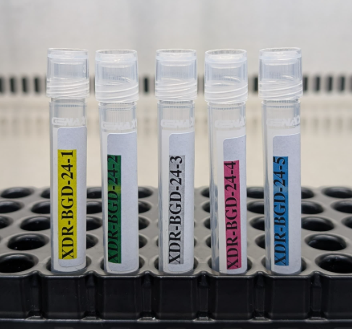 mWRD EQA -KEY COMPONENTS 
(GeneXpert & Truenat)
10-12-2024
Contents
Key components of mWRD Quality Assurance programme  
Contents of package to the sites
EQA implementation cycle 
Summary
Key components of mWRD quality assurance program
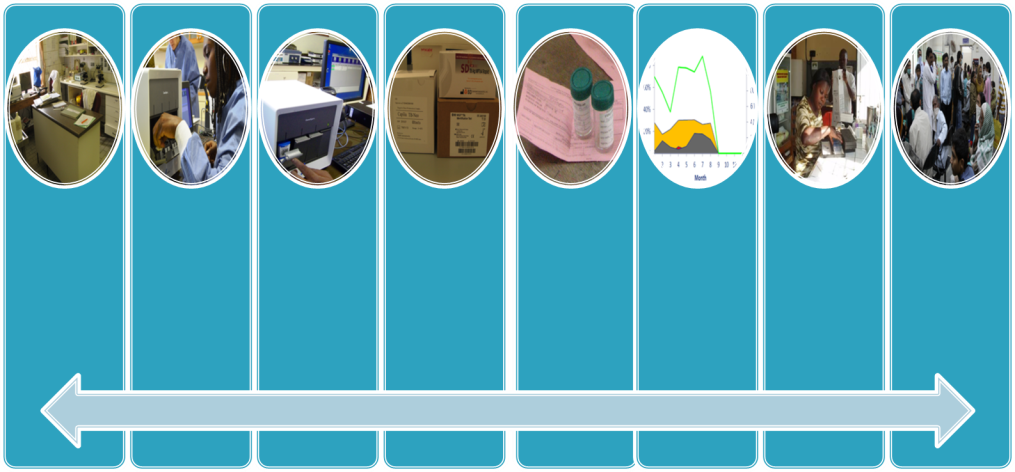 Supplies
- Uninterrupted supplies
- Appropriate transport and storage conditions
Specimens
- Good quality
- unique ID
- Completed TRF
Accurate and timely reporting
- Turnaround time
Results review
Environment
- Safe and functional
- Temperature control
Personnel
- Trained and competent staff
- Test user is documented
- Current SOPs readily available
External
Quality Assessment (EQA)
- Testing site‘s work checked by another  site
Internal quality monitoring
- Test working properly
Equipment
- Maintained and serviced
Accurate, reliable and timely results
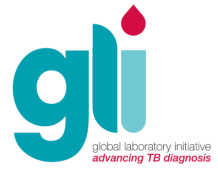 What is Quality Assurance
Quality assurance (QA) in laboratories incorporates all the factors that may influence the generation of reliable results. 
It comprises three key components. 
Internal quality control (IQC) 
External quality assessment (EQA)
Quality improvement (QI)
Components of Quality assurance
Internal quality control (IQC) It’s a systematic internal monitoring of working practices, technical procedures, equipment and materials. It is inbuild in GX and Truenat.  
External quality assessment (EQA): A process to assess laboratory performance (Pre analytical, Analytical & Post Analytical). This component is necessary to ensure comparability of results among laboratories. 
Quality improvement (QI): Involves continued monitoring, identifying the gaps, followed by remedial action including retraining when needed, to prevent recurrence of problems.
Why EQA?
EQA is also termed as proficiency testing and method to assess laboratory performance(Pre analytical, analytical & Post analytical) 
EQA strongly contributes to continuous quality improvement of laboratory performance
Participating laboratories benefit because external quality assessment:
 serves as an early warning system,
 identifies systematic problems, 
 provides objective evidence of laboratory quality,
 serves as an indicator for focusing improvement efforts,
 identifies training needs,
 provides a source for continuing education,
 provides a source of materials for practice
Components of mWRD EQA package
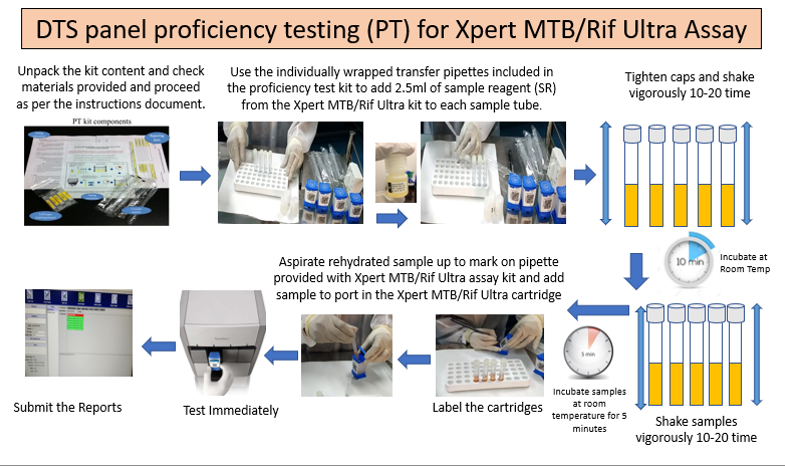 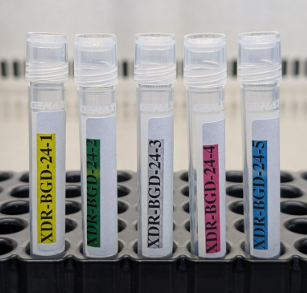 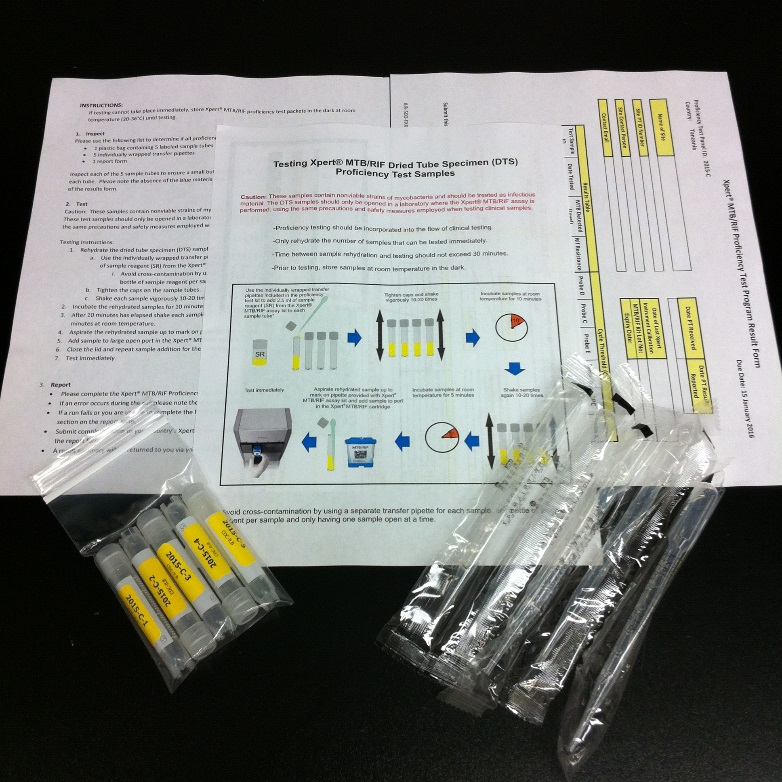 5 Panel Tubes
Processing SOP
5 Pasture Pipettes
Components of mWRD EQA package
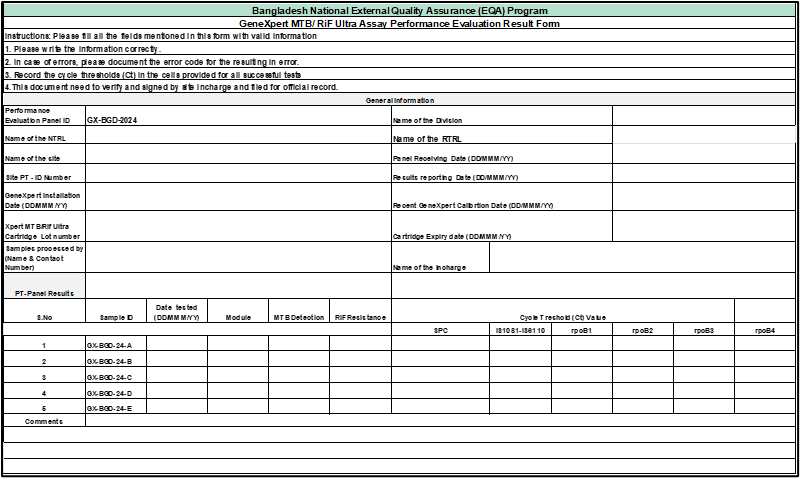 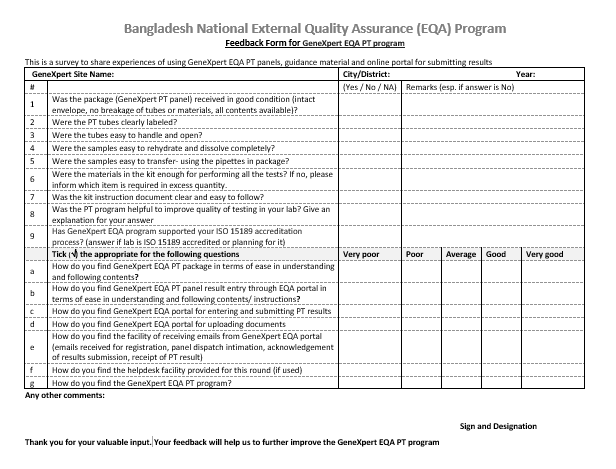 Feedback Form
Result Reporting Form
EQA implementation cycle
Summary
Quality assurance is integral and key component of lab activities and is not  additional activity
All quality assurance activities must be documented
Feedback to testing sites and implementing corrective and preventive measures are the most critical aspects of any quality assurance programme
Quality assurance is essential to all the GeneXpert  placed in a TB control programme.
ধন্যবাদ
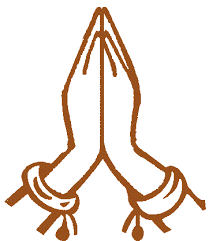